Code In The Air: Simplifying Tasking on Smartphones
Lenin Ravindranath, Arvind Thiagarajan, 
Hari Balakrishnan, Sam Madden
Massachusetts Institute of Technology
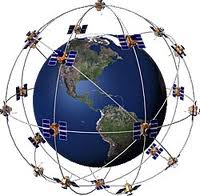 GPS
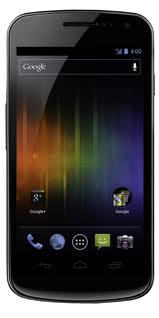 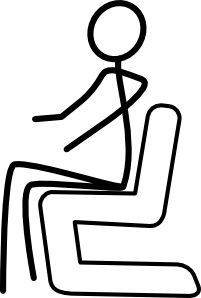 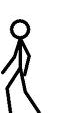 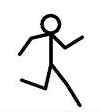 WiFi
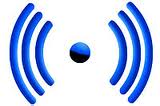 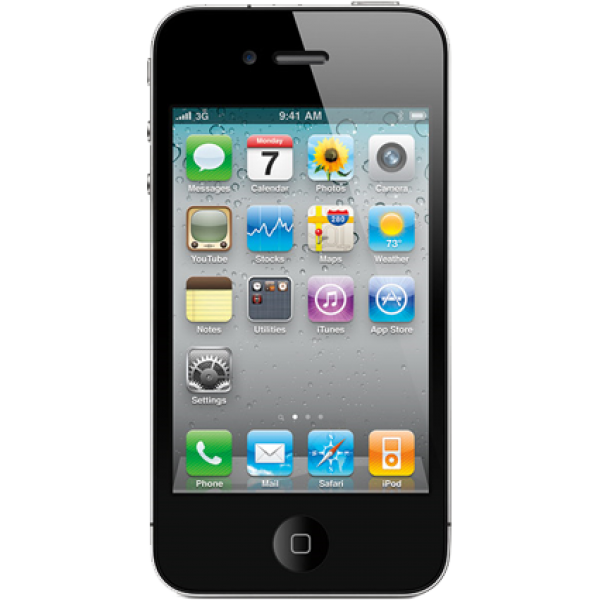 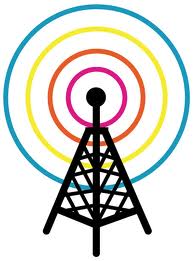 Walking
Running
Sitting
Cell
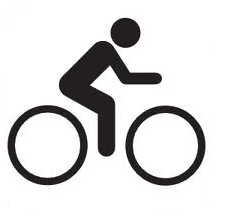 Infer
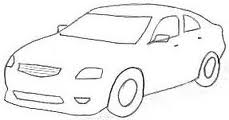 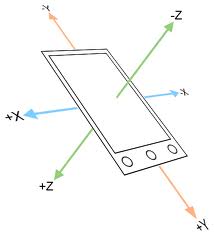 Accl
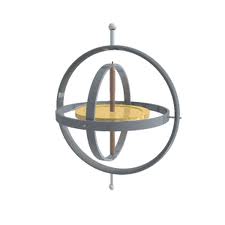 Gyro
Biking
Driving
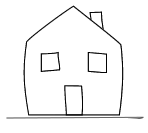 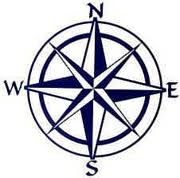 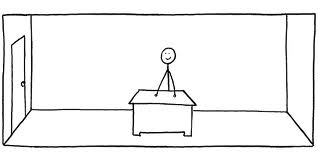 Compass
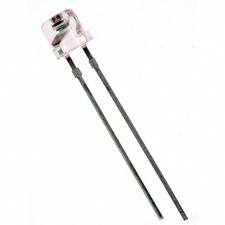 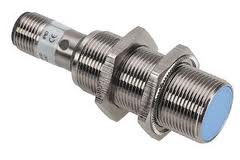 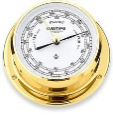 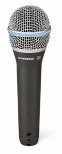 Mic
Indoors
AtOffice
Outdoors
AtHome
Proximity
Light
Barometer
A growing class of smartphone applications
Tasking Applications
[Speaker Notes: Application developers have recently taken advantage of this fact]
Tasking Applications
Run continuously
In the background
Often require no user input
Infer user context and activity
Process data from multiple sensors
Trigger actions when right conditions are met
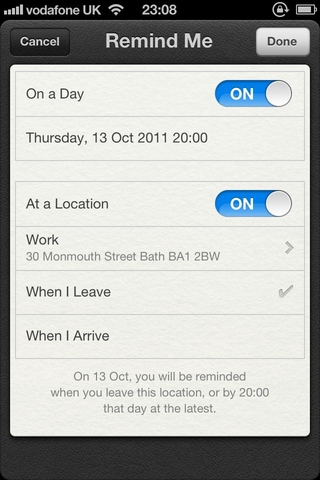 Often involve coordination between multiple users or devices
Alert me when my wife leaves her work
Alert me when my wife leaves her work
Make my phone silent when I am in the lab and meeting my advisor
Make my phone silent when I am in the lab and meeting my advisor
Put my laptop to sleep if I am not nearby for 10 minutes
Put my laptop to sleep if I am not nearby for 10 minutes
Disable Wi-Fi when I am outdoors and walking
Disable Wi-Fi when I am outdoors and walking
Turn-on bluetooth when I start driving
Turn-on bluetooth when I start driving
Trivial for end-users to state
As condition-action rules
Non-trivial or extremely difficult to develop
Today they are difficult to develop…
Poor abstractions
Requires grappling with low level sensor data
For example: “is walking” – process accelerometer data
An ideal solution: isWalking primitive
Poor programming support
Tasking applications are often inherently distributed
Involves writing server-side and smartphone code
A better approach: Macroprogramming approach
No end-user support
End-users have no interest or ability to write code
Solution: A easy way to combine existing capabilities to create tasks
Simple implementations can be energy consuming
Code In The Air (CITA)
A system that significantly lowers the barrier for programming and executing tasking applications
End-Users
Developers
Activity detection as primitives
For example: IsWalking, IsBiking, etc.
Programming model 
Write centralized code even for tasks involving multiple devices
Automatic partitioning and coordination
Significantly reduces coding and deployment effort
UI to program condition-action rules 
“Mix and match” existing activities and tasks to create new tasks
CITA Architecture
Users
Developers
Activity Layer
Tasks
Raises the abstraction - “activities”
isDriving
isBiking
isNearby
Accurate and energy-efficient recognition
UI
Tasking Framework
Tasks
Sub task
Task Compiler
CITA Server
Task runtime
Tasking Framework
Activity Layer
Sub task
Developer writes task
JavaScript
Compile into sub-tasks
Server-side code
Mobile code
Manages task execution run-time and coordination
UI for end-users
Sub task
Task runtime
Task runtime
Activity Layer
Activity Layer
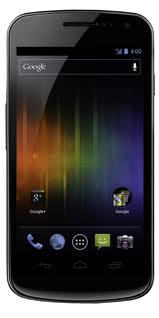 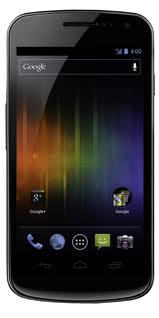 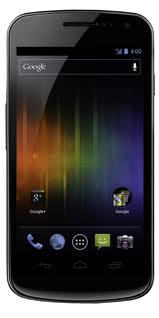 Sensors
Sensors
CITA Client
UI
Activity Layer
Raises the abstraction from “raw sensor data hacking” to activities and “activity composition”
Several inbuilt user activity detectors
enterPlace
leavePlace
inPlace
isNearby
isWalking
isBiking
isDriving
isMoving
isOutdoors
isIndoors
isStatic
Extensible activity layer: Build and deploy new activity detectors
Place Hierarchies
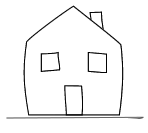 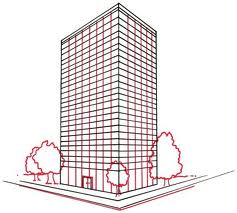 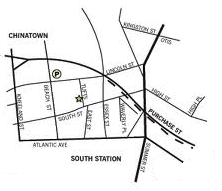 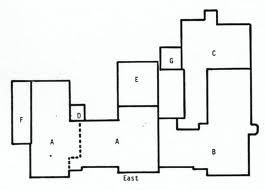 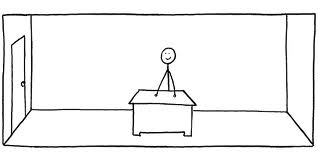 Energy-efficient detection of activities
Activity Composition
Compose lower-level activities using logical predicates to create higher-level activities
Reuse activities created by others to create complex activities
isOutdoors AND isWalking
Disable Wi-Fi when user is outdoors and walking
isBiking OR isDriving
NOT isOutdoors
leave(Work) AND isDriving WITHIN 5 min
NOT isNearby(p, l) FOR 1 min
Put my laptop to sleep if I am not nearby for 10 minutes
isPlace(Home) NEXT isPlace(Work)
Activity Composition
Lenin.inMeeting
nearby (Lenin)
NOT in (Office)
AND
AND
NOT Lenin.inMeeting
in (StataBuilding)
AND
Alert me to “pay him for the movie”
nearby (Hari) FOR 2 min
OR
nearby (Sam) FOR 2 min
Energy-efficient detection of composed activities
CITA Architecture
Users
Developers
Activity Layer
Scripts
Raises the abstraction - “activities”
isDriving
isBiking
isNearby
Accurate and energy-efficient recognition
UI
Tasking Framework
Tasks
Sub task
Task Compiler
CITA Server
Task runtime
Tasking Framework
Activity Layer
Sub task
Developer writes task
JavaScript
Compile into sub-tasks
Server-side code
Mobile code
Manages task execution run-time and coordination
UI for end-users
Sub task
Task runtime
Task runtime
Activity Layer
Activity Layer
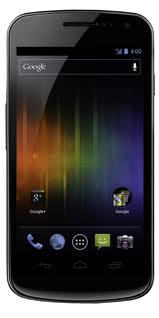 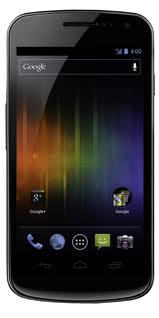 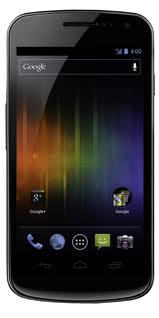 Sensors
Sensors
CITA Client
UI
Tasking Framework
ecosystem
Developers
End-Users
Programming Model
User Interface
Developers write scripts to build tasking applications
Activities and tasks are added to the UI for end users to use
UI allows users to specify “condition-action” tasks

Activities and tasks are reused to build complex tasks
Code In The Air UI
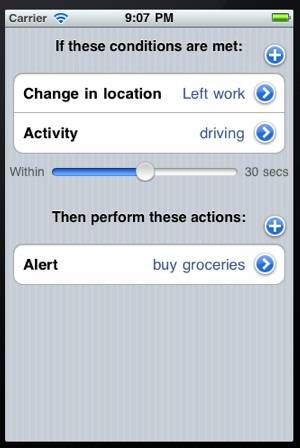 Programming Model
Tasks are written as JavaScript programs
Devices are exposed as objects
A developer can simply call methods on the object to manipulate it


Work with multiple phones in a single script



CITA automatically partitions the task into sub-tasks, executes and coordinates them across devices
p = getDevice(‘Lenin’, ‘Android’)
p.ringer.setMode(SILENT);
q = getDevice(‘Arvind’, ‘Default’)
r = q.ringer.getMode();
p.ringer.setMode(r);
Example: Single-Device Task
Disable Wi-Fi when outdoors and moving
p = getDevice(param_user, param_phone);
p.registerCallback(“outdoor_walking", "trueAction", "falseAction");

function trueAction(e)
{
	oldState = p.wifi.getState();
	store.add(“oldState”, oldState);
	p.wifi.disable();
}

function falseAction(e)
{
	p.wifi.setState(store.remove(“oldState”));	
}
true
outdoor AND walking
false
Example: Multi-Device Task
Alert me when Hari comes to his office
p = getDevice(“hari”, default);
q = getDevice(“lenin”, default);
p.registerCallback(“enter(hari.office)", "trueAction");
function trueAction()
{
	q.alert(“Hari is here");
}
CITA Server
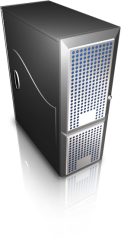 lenin
hari
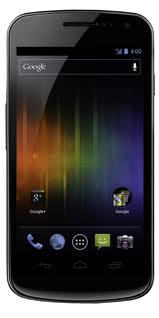 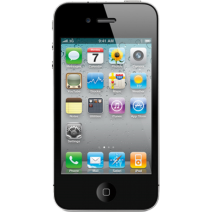 Call: lenin.phone.trueAction
function trueAction()
{
    this.alert(“Hari is here");
}
this.registerActivityCallback(“enter(office)", “lenin.phone:trueAction");
[Speaker Notes: Specific task]
Example: Cloud-Enabled Task
Store GPS tracks in server when biking
p = getDevice(param_user, param_phone);
p.registerActivityCallback("biking", "trueAction", "falseAction");
function trueAction(e)
{
	params = new Object();
	params.samplePeriod = 1;
	params.tag = getUniqueId();
	p.registerDataCallback("gps.data", "dataAction", params);
}
function falseAction(e)
{
	p.unregisterCallback("gps.data", "dataAction");
}
function dataAction(e)
{
	Server.store.add("bikingTracks", e.tag, e.data.time, e.data.lat, e.data.lng);
}
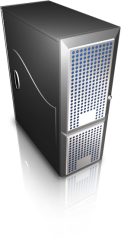 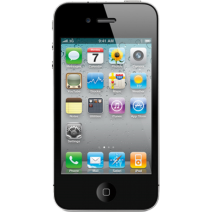 Code Partitioning
Function level partitioning
p.registerCallback()
F2
{
  p.foo()
  q.foo()
}
F1
{
  p.foo()
}
F3
{
  a = b + c;
}
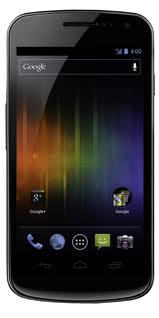 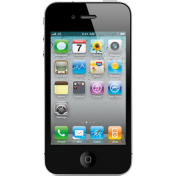 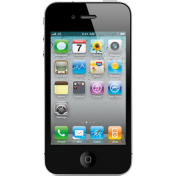 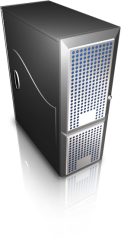 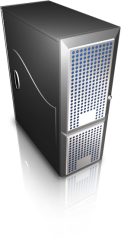 Even a random partitioning
Does not affect the correctness of the execution
Calls and callbacks are delegated appropriately
Challenges
Push Mechanism
Dial-to-Deliver
Handle disconnections
Calls and callbacks can be delayed or dropped
Developer can set policies
Privacy
User policies
Energy
Enforce energy budget
User policies
Related Work
Tasking applications
Locale, Tasker, TouchDevelop
Programming frameworks
AppInventor – Visual programming interface
PhoneGap, Appcelerator – HTML/JavaScript framework
AppMakr – Web based feeds
PRISM – Sensing applications
mCrowd – Crowd sourcing applications 
SeeMon – Composition framework for activities
Code In The Air
A system that significantly lowers the barrier for programming and executing tasking applications
Developers: JavaScript based
End Users: UI based

Status
Energy-efficient activity detectors
Android client
iPhone client
Windows laptop client
Plan to release by this Fall
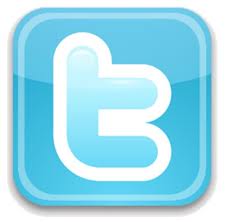 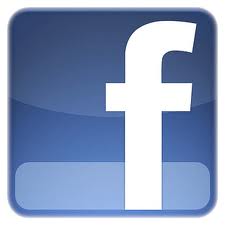 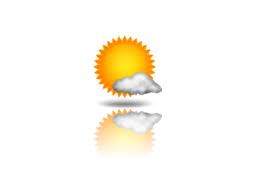 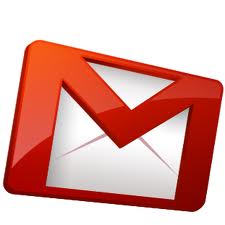 CITA
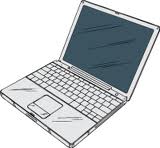 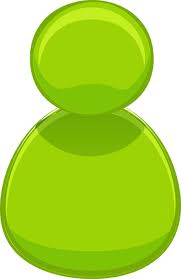 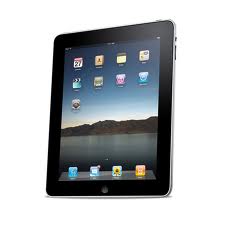 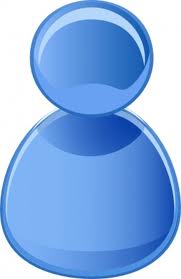 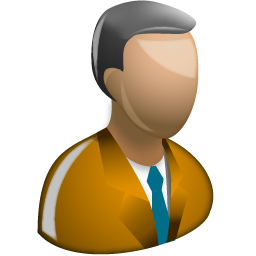 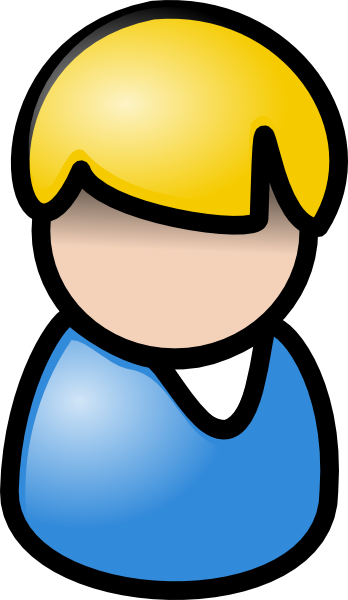 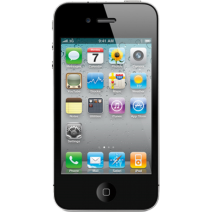 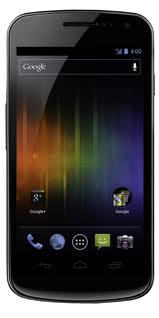 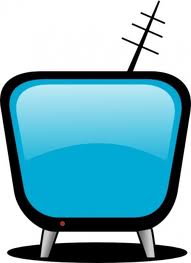 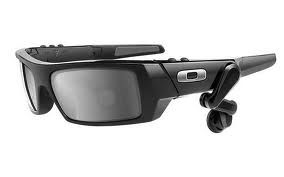 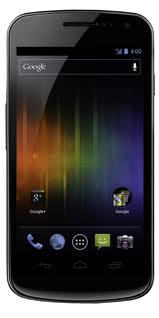 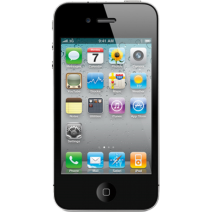 If I am leaving home and the weather forecast is rainy, 
alert me to take an umbrella
[Speaker Notes: Grand Vision]
Backup
Place Hierarchies
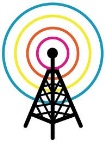 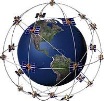 SSID
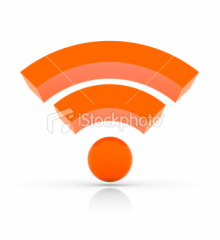 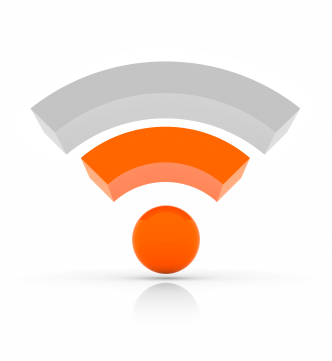 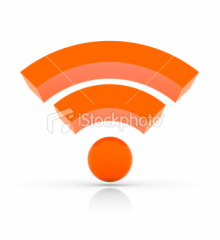 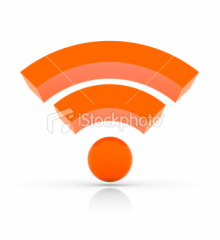 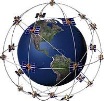 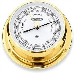 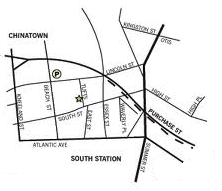 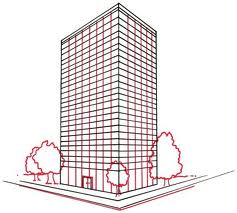 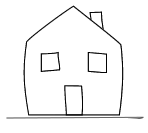 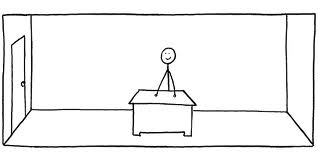 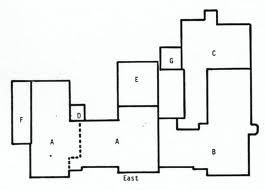 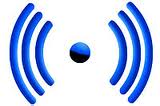 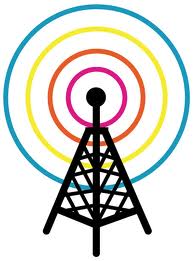 Named Location
Location Hierarchy
- Room level
- Floor level
- Building level
- Box (Map)
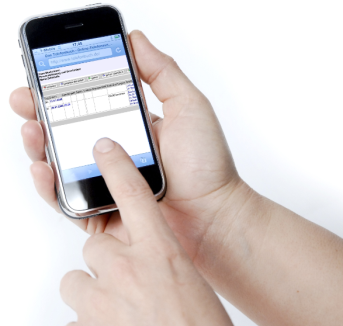 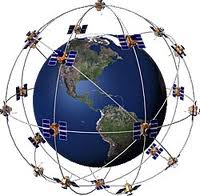 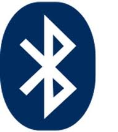 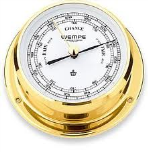 Energy Efficient Detection
In (Hari.Office)
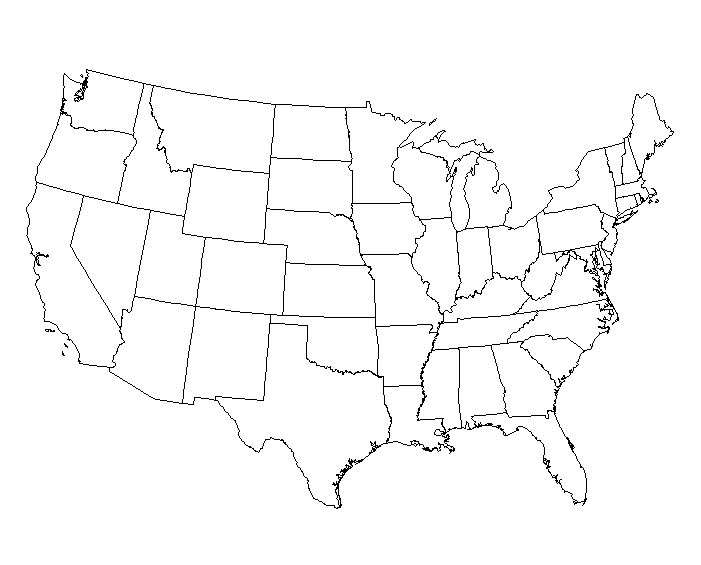 in (Seattle)
Lenin’s Office
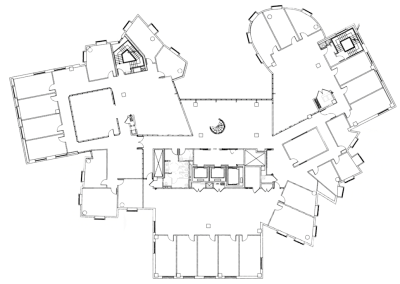 Hari’s Office
Measure of distance?
Which sensor to use?
Sample only when moved
How often to sample?
Rate of movement
Activity Detection
Divide and run individual activity detectors in the respective devices
If activity spans multiple devices, coordinate at the server.

Energy efficient execution
Cost modeling predicates
Low energy cost execution plan
isOutdoors AND isWalking
Handling Disconnections
When devices are disconnected
Calls and callbacks cannot be delivered in real-time
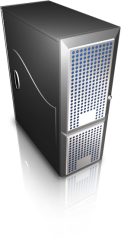 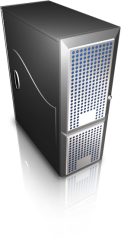 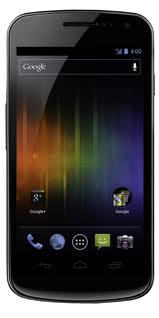 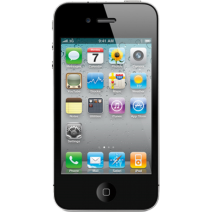 Alert
GPS
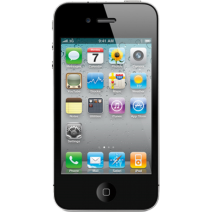 Bob
Alice
Dropped after some time
Delayed
Developers can set policies on how to deal with disconnections
Task-wide policies
Callback specific policies
Energy-Efficient Detection
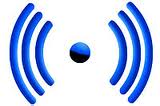 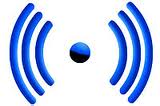 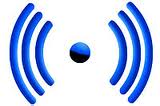 APs
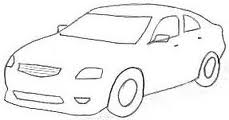 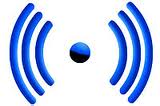 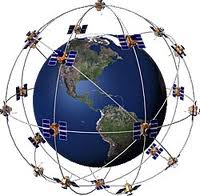 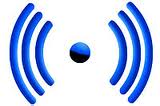 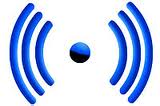 GPS
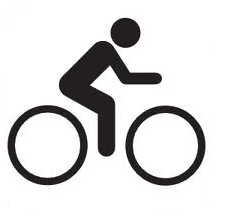 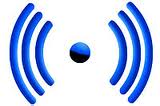 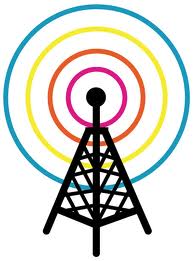 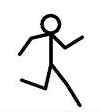 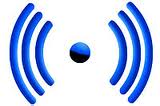 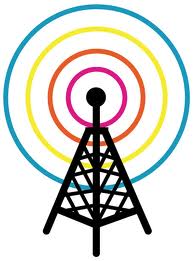 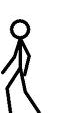 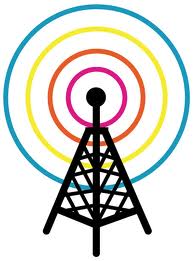 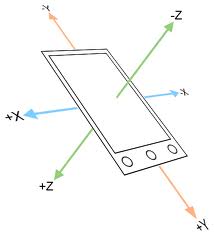 Accl
Predict Speed
From rate of change
- Access Points
- Cell Towers
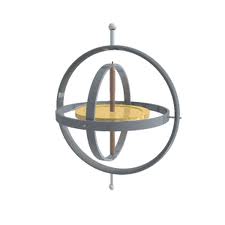 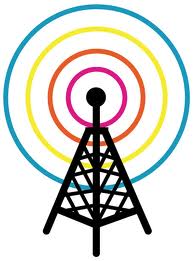 Gyro
Cell towers
Today they are difficult to develop…
Poor abstractions
Requires grappling with low level sensor data
For example: “is walking” – process accelerometer data
An ideal solution: isWalking primitive
Poor programming support
Tasking applications are often inherently distributed
Involves writing server-side and smartphone code
A better approach: Macroprogramming approach
No end-user support
End-users have no interest or ability to write code
Solution: A easy way to combine existing capabilities to create tasks
Today they are difficult to develop…
Poor abstractions
Requires grappling with low level sensor data
For example: “is walking” – process accelerometer data
Poor programming support
Tasking applications are often inherently distributed
Involves writing server-side and smartphone code
No end-user support
End-users have no interest or ability to write code
No way to put together an application